Program Evaluation: An Overview
June 10th, 2025
2
Introductions
Leif Jacobsen
 DESE, Federal Programs Team

Kendra Winner
 DESE, Research and Evaluation Coordinator
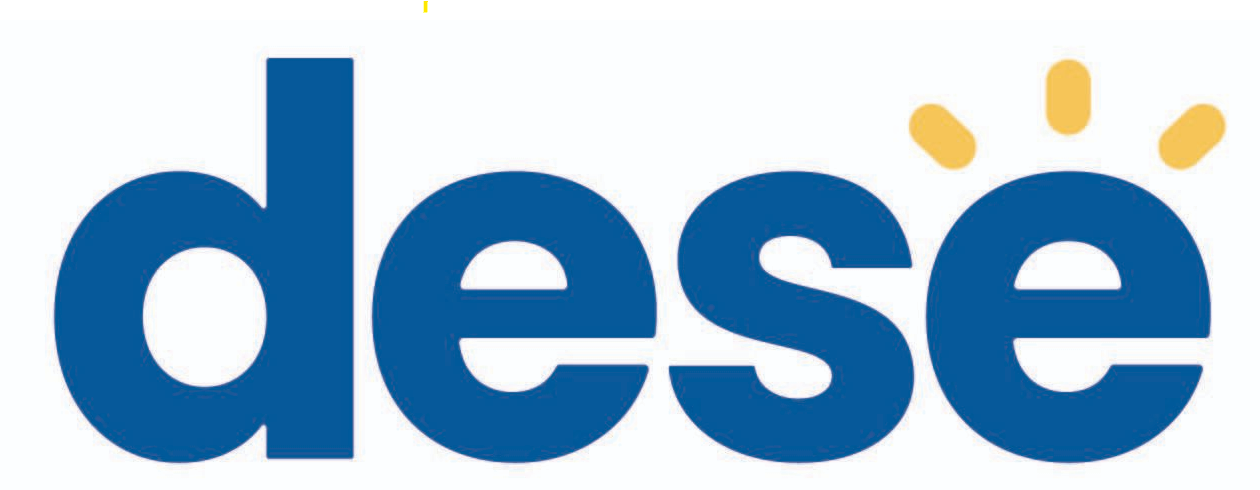 Session Goals
At the end of this session, participants will be:
 
Familiar with the DESE program evaluation resources

Able to use "strong examples" to guide development of required evaluation documents
Why is this important?
Federal law mandates that as a condition of accepting Title grant funding, a district must annually evaluate its Title grant programs.

You should be regularly using data to:

Ensure you’re addressing the needs you identified
Identify what’s going well
Identify what needs to improve 
Use findings for planning and improvement.
Document progress against your goals
Where to Find Evaluation Resources
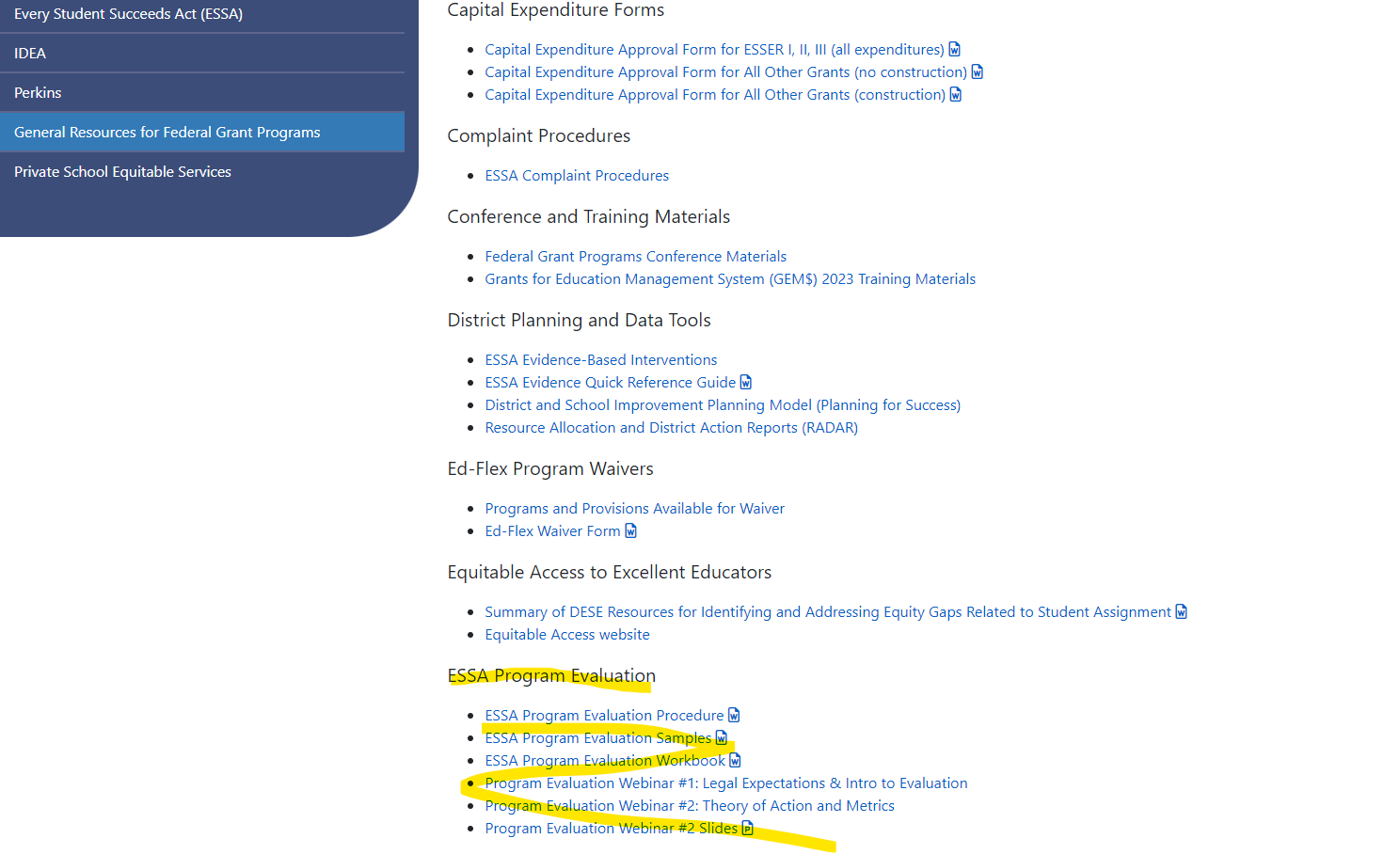 1. On DESE Website, go to 
Federal Grant Programs 
-> 
General Resources for Federal Grant Programs ->
 
ESSA Program Evaluation
Link to Evaluation Resources
Workbook Checklist
[Speaker Notes: Leif]
Evaluation Timeline
Title I Required Evaluation Submissions
1) Document 1: Program Evaluation Procedure 
This is where you explain the processes that your district uses to evaluation its program.

2) Document 2: Program Evaluation Summary
This is where you analyze your district’s data and discuss implications for future program cycles.
[Speaker Notes: LJ]
How to Use Program Evaluation Workbook
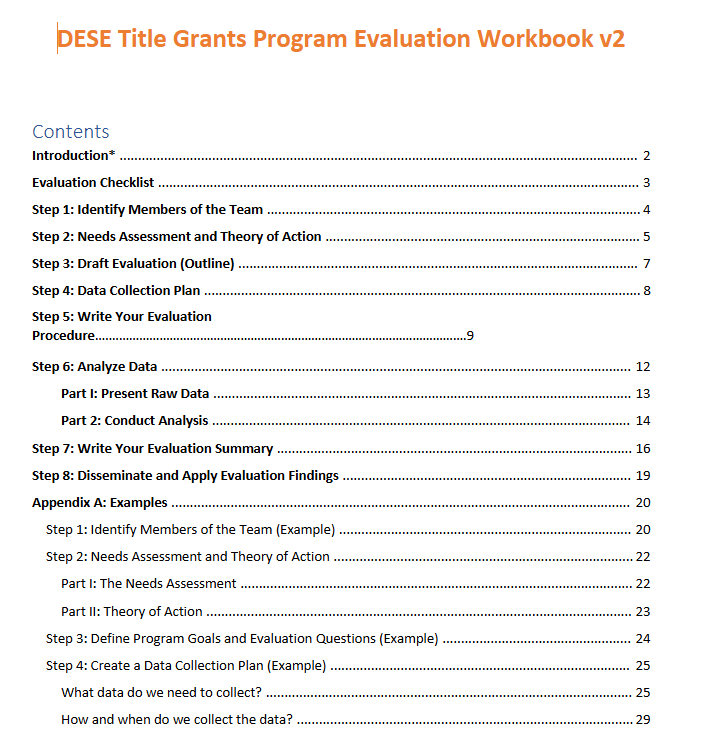 Provides structure to the evaluation process.

Key sections (such as the required monitoring documents) include graphic organizers to work through.
Link to Workbook
Using Our Evaluation “Strong Examples”
These are just individual examples.  Every district’s program will be different, which should be reflected in these documents.

Note the annotations, which “zoom out” of the examples to provide more general guidance.
Program Evaluation Procedure: Strong Example
Key Components

Overview
Identifying Members of the Team
Needs Assessment and Theory of Action
Program Goal(s) and Metric(s)
Timeline
Data Collection Plan
Data Analysis Process
Disseminate and Apply Evaluation Findings
Strengths of This Plan

Thoroughly documents the district’s evaluation process over the course of the year
Aligns the Theory of Action, Program Goal, and Metric
Provides a set of rigorous questions guiding data analysis process
Program Evaluation Summary: Strong Example
Strengths of This Plan

States the data collected and why (e.g., to evaluate coaching)
Provides analysis by grade level and skill
Includes specific analysis, data and information about both to answer each question
Assesses whether questions could be answered including “no” and “we can’t tell” (e.g., not all answers are positive)
Discusses “why we think the data tells us this” for each question.
Key Components
Data Collected
Data Analysis
Key Insights from Data
Determination of whether program goals were met + discussion
Discussion of program’s strengths/weaknesses
Forward-looking discussion of changes going forward
Frequently Asked Questions
I’m new to evaluation and this has fallen off our district’s radar – where do you recommend I start?

How does Title I program evaluation differ if you are running a schoolwide program (SW) vs. a targeted assistance (TA) program?

Must districts complete evaluations every year, or just during monitoring years?

What if the data we collect tells a story (e.g. program goals not met) that we believe is contradicted by other contextual evidence (e.g. program goals moving achievement in right direction)?
Available DESE Support
2025-26 Pilot
One-Off Consults
Document Review

(Limited Capacity)
Feedback
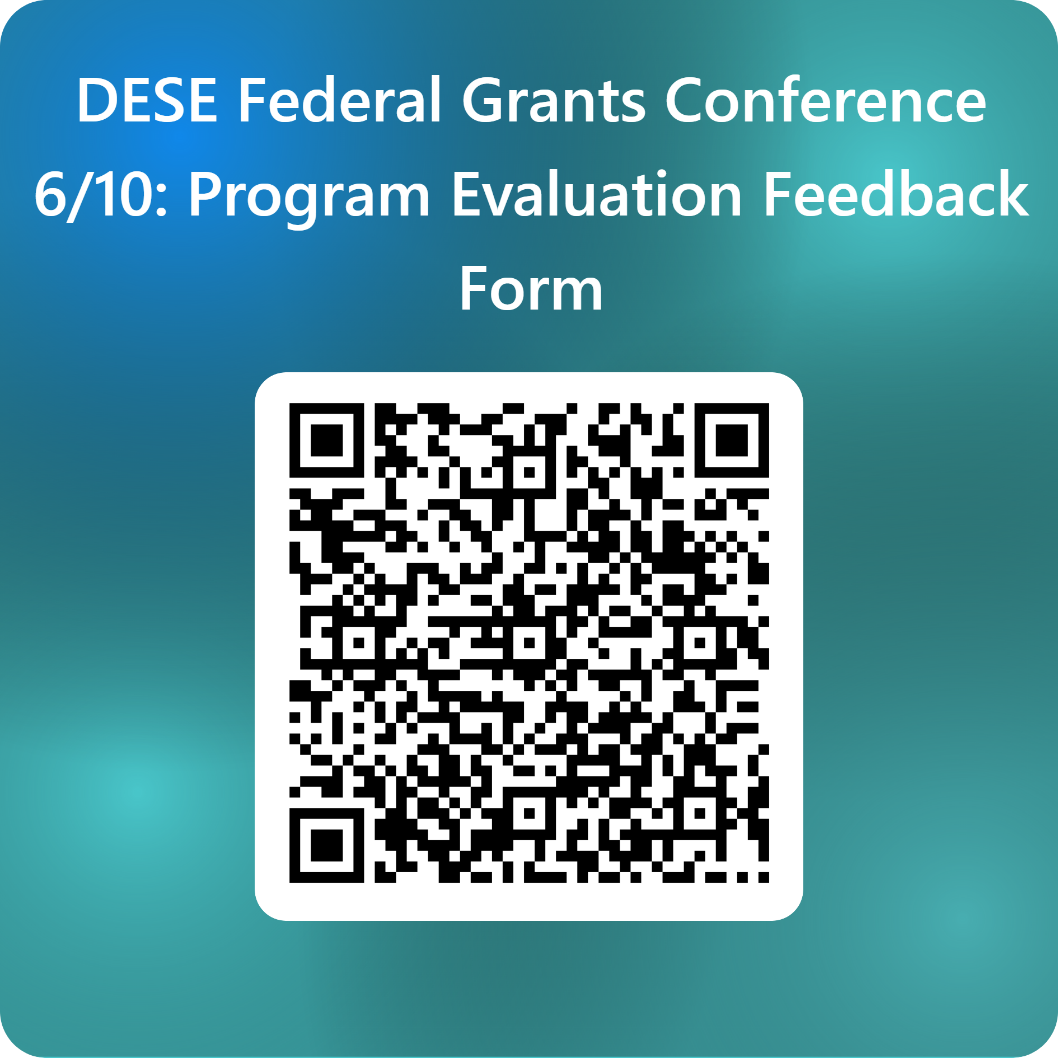 Your feedback is critical to our improvement!


Before you leave, please complete our survey.